المحاضرة الأولى
القياس
أهداف المحاضرة الأولى
معرفة أن علم الفيزياء علم أساسه التجربة القائمة على القياس.
دراسة الكميات الفيزيائية وأنواعها ”أساسية ومشتقة“.
التعرف على وحدات القياس وأنواعها.
التعرف على أنظمة القياس المختلفة.
معرفة مدلولات المقاطع التى تضاف إلي وحدات القياس.
دراسة الأنظمة المختلفة لقياس الزوايا المستوية.
معرفة مفهوم الاتجاه.
تقسيم الكميات الفيزيائية ككميات قياسية وكميات متجهه.
علم الفيزياء :هو علم تجريبي يهتم بإيجاد القوانين الأساسية التي تحكم الظواهر الطبيعية، معتمداً على الملاحظات العملية والقياسات الكمية. فكل شيء نعرفه عن هذا الكون وعن القوانين التي تحكمه تم التوصل إليها عن طريق القياسات  والملاحظات لأي ظاهرة طبيعية.
يعرف علم الفيزياء أيضاً بأنه علم القياس.
يقول العالم الشهير كلفن "عندما تستطيع قياس ما تتكلم عنه وتعبر عنه بالأرقام فإنك إذاً تعرف شيئاً عنه، ولكن عندما لا تستطيع التعبير عنه بالأرقام فإن معرفتك في هذه الحالة غير كافية ولكن تعتبر البداية".
عند دراسة أي ظاهرة فيزيائية معينة فإن مجرد الملاحظة لا تكفي، وللحصول على معلومات كافية لهذه الظاهرة نحتاج إلى قياس الصفات الفيزيائية لهذه الظاهرة, ومن ثم يجب علينا التعرف على
 أداة القياس 
ووحدات القياس 
 وكيفية القياس.
أداة القياس
قياس صفة فيزيائية
ظاهرة فيزيائية
وحدة القياس
الكميات الفيزيائية الأساسية:
Fundamental Physical Quantities

هي الكمية الفيزيائية التي تعرف بمقدار واحد فقط، أي أنها لا تحتاج إلى كمية أخرى لتعريفها.
الكميات الأساسية السبعة:

1-الطول                               2-الكتلة                    3-الزمن                                4-درجة الحرارة        5-شدة التيار الكهربائي                 6-شدة الإضاءة
7-كمية المادة.
الكميات الفيزيائية المشتقة:
Derived  Physical Quantities

هي التي يتم استنتاجها من الكميات الأساسية بحيث تحتاج في تعريفها إلى أكثر من كمية أساسية.
أمثلة على الكميات المشتقة
السرعة = المسافة / الزمن
الكثافة = الكتلة / الحجم
القوة = الكتلة * التسارع
التسارع = السرعة / (الزمن) 2
معظم الكميات الفيزيائية التي تستخدم في الفيزياء يمكن اشتقاقها من الكميات الفيزيائية الأساسية الستة التالية:
درجة الحرارة
شدة الاستضاءة
شدة التيار
المسافة
الكتلة
الزمن
الوحدات الأساسية
من الضروري أن يتم الاتفاق على وحدات الكميات الفيزيائية الأساسية الستة ومن ثم يمكننا إيجاد وحدة أي كمية فيزيائية مشتقة. 
وسوف نركز في هذا المقرر على الكميات الأساسية في الميكانيكا وهى:
الكتلة                      المسافة                     الزمن
وقد تكون قيمة بعض الكميات الفيزيائية كبيرة جداً أو صغيرة جداً، لذلك نستخدم مقاطع لتدل علي مضاعفات أو أجزاء الوحدة.
ويعرض الجدول الآتي بعض هذه المقاطع.
وإليك بعض الأمثلة علي استخدام المقاطع في التعبير عن المقادير الفيزيائية:
المتجهات
مفهوم الاتجاه:
حركة جسم من نقطة إلى أخري تعني في طياتها اتجاه معين وليكن من النقطة الأولي إلى النقطة الثانية. فحركة الجسم من النقطة (ا)  إلى النقطة (ب) غير حركة الجسم من (ب)  إلى ( ا ). على الرغم من أن المسافة بين النقطتين ثابتة، لكن اتجاه الحركة مختلف. ويمكن التمييز بين الحالتين باعتبار الحركة الأولى موجبة وتوضع إشارة + واعتبار الحركة الثانية سالبة وتوضع إشارة -
ب
5 cm
أ
37o
x
ويمكن تقسيم الكميات الفيزيائية طبقاً لمفهوم الاتجاه إلي نوعين هما:
الكميات العددية (القياسية): 
هي الكميات التي تحدد وتعرف عن طريق معرفة مقدارها فقط.
مثل الكتلة – درجة الحرارة – الزمن – الشحنة – الشغل – القدرة.
الكميات المتجهة:- 
هي الكميات التي تحدد أو تعرف عن طريق كل من مقدارها واتجاهها.
مثل الإزاحة – السرعة – التسارع – القوة – كمية التحرك.
مثال يوضح أن الإزاحة كمية متجهه:
مجرد معرفة أن جسيم تحرك مسافة مقدارها 5 سم لا يعطى معلومات كاملة عن نقطة النهاية.
أما إذا تحرك هذا الجسيم من النقطة  ا  إلى ب ، كما بالرسم. فان ذلك يعنى أن الجسيم تحرك مسافة مقدارها 5 سم وفي اتجاه يصنع زاوية مقدارها 37 درجة مع ألإحداثي  x.
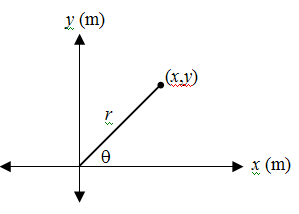 نظام الإحداثيات
غالبا ما نستخدم نظم عديدة لتمثيل المتجهات على الإحداثيات وذلك لحساب مقدار المحصلة وزاوية ميلها . ومن أشهر هذه النظم الكارتيزية والإسطوانية والقطبية. 
تستخدم النظم الكارتيزية فى النظم الميكانيكية البسيطة بينما نستخدم النظم القطبية فى قضايا فيزيائية أسهل تطبيقا.
الإحداثيات الكارتيزية
الشكل التالي يمثل الإحداثيات الكارتيزية في بعدين X Y .
الإحداثيات القطبية
في بعض الأحيان يكون من الأنسب استخدام نظام محاور آخر مثل نظام المحاور القطبية والذي يحدد بالمسافة ( نصف القطر ) r  والزاوية θ التي يصنعها مع المحور الأفقي كما هو موضح بالشكل السابق.
العلاقة بين الاحداثيات الكارتيزية والقطبية   
العلاقة بين الاحداثيات الكارتيزية (x,y) 
والاحداثيات القطبية (r,θ) موضحة في الشكل التالي:
                       x = r cos θ           
            وايضا        y = r sin θ       
بتربيع المعادليتن السابقتين وجمعهما نحصل على
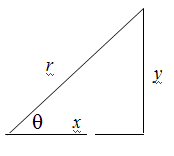 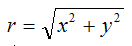 وهذه المعادلة تعبر عن المحصلة لمركبتين
 في اتجاه محور x وفي اتجاه محور. y
ولتعين الزاوية (θ) التي تصنعها المحصلة مع محور (X):
مثال :
أوجد الإحداثيات القطبية وذلك للنقطة التي احداثياتها الكارتيزيه (-4 ,-2.5)؟
الحل:
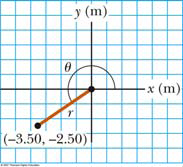 تمرين (1):
أوجد الإحداثيات القطبية للنقطة الممثلة في الشكل.
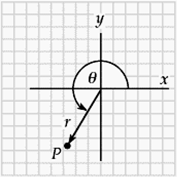 تمرين (2):
أوجد الإحداثيات الكرتيزية للنقطة حيث r=5.5m, θ=240o.
شكرا لاصغائكم